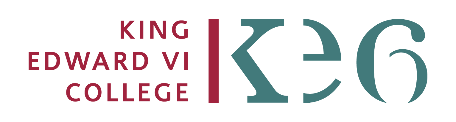 Resources can be found on… 
Teams chat, Teams group, Course text book, YouTube, Tourism websites, past exam papers
Ongoing Independent Learning: Travel & Tourism (exam units) ( World of Travel and Tourism (Year One), Global Destinations ( Year Two)
Stage 3:
Assess
Stage 4:
Review
Stage 1:
Consolidate
Stage 2:
Learn
Rewrite previous practise answers, focusing on developing the skill and knowledge application needed the most.
Complete assessments as directed and take notes on feedback discussions about how to improve.
Summarise class notes, highlighting areas in which you need extra reading
Revisit previous topics and create revision notes.
Complete weekly tasks prior to  the next lesson. 
.
Participate in sessions using travel examples from the current affairs to build understanding and  develop analytical skills.
Review examiners reports for past exam questions to understand awarding body requirements for a Distinction grade.
Attempt past exam questions using  the mark scheme and mark your own work before requesting feedback.
Recall and complete activities and worksheets to consolidate a topic as directed each week.
Refer to past papers provided on Teams to aid revision and exam techniques
Actively engage with assessment feedback, making improvements to answers.
Create a revision timetable weeks before your exam (Do you know when it is?) to ensure understanding of all relevant concepts in good time.
Use the unit checklist to check progress and brush up areas of uncertainty.
Work around the topics and keep up to date with current affairs in Travel  to consolidate learning
Engagement with Learning Score…
Boost your number to have the best chance to boost your grade
If you attend lessons and complete the activities set, you are meeting the basic expectations at college, but you are unlikely to meet your minimum target grade
1
4
3
If you complete stages 1-3, you are more likely to be moving towards your aspirational grade
If you complete stages 1-4, you are giving yourself the best chance of meeting your aspirational grade
2
If you complete stages 1 and 2 only, you are unlikely to meet your aspirational grade